Бонус от Матюкова Андрея
lifel.ru
9 принципов педагогического дизайна Ганье
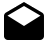 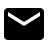 1. Привлечение внимания
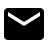 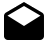 2. Определение целей обучения
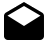 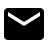 3. Обращение к имеющимся знаниям
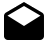 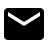 4. Представление изучаемого материала
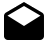 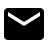 5. Руководство обучением
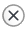 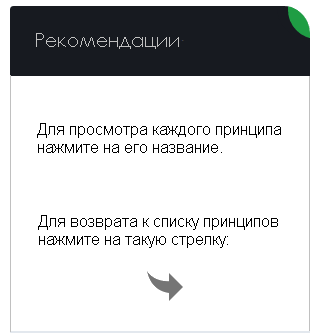 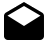 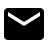 6. Проверка новых знаний на практике
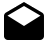 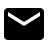 7. Предоставление обратной связи
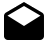 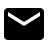 8. Оценка выполнения
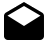 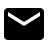 9. Сохранение и перенос полученных умений
1. Привлечение внимания
Предложите ученикам рассмотреть содержательную проблему, новую ситуацию, задайте вопросы, используйте мультимедийные возможности для привлечения внимания. Это поможет сделать урок более основательным, а деятельность более мотивированной.
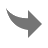 2. Определение целей обучения
Формулируйте для учеников цель обучения. Необходимо описать умения, которые учащиеся получат в ходе изучения данной темы, как они в дальнейшем смогут использовать приобретенные знания. Это поможет ученикам самостоятельно оценивать информацию и лучше ее воспринимать.
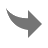 3. Обращение к имеющимся знаниям
Напоминайте учениках о фактах, правилах, навыках, о которых они уже знают и которые связаны с изучаемой темой. Обеспечивайте учеников элементами поддержки, которые помогут понять и запомнить материал.
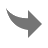 4. Представление изучаемого материала
Представляйте изучаемый материал при помощи текста, графики, фотографий, анимаций. Разбивайте информацию на фрагменты, избегайте перегрузки и переполнения памяти, повторяйте и напоминайте.
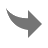 5. Руководство обучением
Обеспечьте учеников советами и руководствами для учебы. Помните, что представление материала отличается от инструкций о том, как следует изучать этот материал.
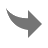 6. Проверка новых знаний на практике
Дайте ученикам возможность как-то использовать полученные знания, практические навыки или усвоенные модели поведения.
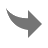 7. Предоставление обратной связи
Обеспечивайте содержательную обратную связь. Корректируйте ответы учеников, анализируйте их поведение.
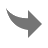 8. Оценка выполнения
Оценивайте выполнение тестов и заданий по выученным урокам. Сообщайте ученикам общую информацию о успехах в учебе.
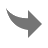 9. Сохранение и перенос полученных умений
Поддерживайте сохранение и перенос полученных знаний. Знакомьте ученика со сходными проблемными ситуациями, создавайте условия для дополнительных практических занятий с использованием полученных знаний и навыков. Создавайте ситуации, в которых ученик будет вынужден переносить навыки и умения в новые области.
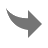